Macroeconomic data and BANKING SYSTEM OF THE REPUBLIC OF NORTH MACEDONIADecember 31, 2023
Macedonian macroeconomic environment
(EUR millions; percentages)
4Q 2023
Credit rating of the state
BB + outlook Stabile, Fitch, Credit rating agency
confirmed the implementation of good policies, the stabile banking system and domestic currency and increased foreign reserves

Industrial production volume index
100.7 annual 

Trade 
Import amounts 11.149 EUR millions 
Export amounts    8.323 EUR millions 

GDP growth 
1.0% 

Inflation
9.4% 

FX Reserves 
4.538 EUR millions 

Reference rate
6.3%

Labour Market

Rate of unemployment 13.1

Source : 
NBRM BASIC ECONOMIC INDICATORS FOR REPUBLIC OF NORTH MACEDONIA 
NBRM, ANNUAL REPORT 2023
NBRM, REPORT ON RISKS IN THE BANKING SYSTEM OF THE REPUBLIC OF MACEDONIA, Indicators on the banking system
The credit rating of the state:  
‘BB+' Ratings Affirmed; Outlook Stable
Fitch, Credit rating agency
source: www. fitchraitings.com (Rating Report Republic of North Macedonia │ October 07, 2023)
Macedonian Banking sector
4Q 2023
The Banking sector consists of 13 active banks, 5 large (amounts 605,076 Mio. Den.) 81% in total assets, 3 medium (amounts 96,104 Mio. Den.) 12% in total assets, 5 small (amounts 45,560 Mio. Den.) 6% % in total assets and 2 saving houses. 
Participation of foreign capital 78,8%
Total assets of the Banking system registered the amount of 746.739 Mio. Den., increased by 9.1% annual and 6.1% quarterly, which is supported by the growth of the deposit by 9.2% annual and 4.5% quarterly and the capital position of the banks which increased by 10.1% annual, 0.4% quarterly. Total loans increased by 4.3% annual, 1.9% quarterly.
The level of financial intermediation  measured by:
Тhe ratio of total assets and  GDP is 88.8% which indicates the dominant position of banks in the  financial system
Total deposits from non-financial sector/GDP is 64.2%
Total gross loans to non-financial sector/GDP  is 52.4%
	Source NBRSM, Department for financial stability, Last revision to 	GDP figures (at current prices): 07.12.2023
	NBRM, ANNUAL REPORT 2023
Macedonian Banking sector Assets
4Q 2023
In structure of total assets highly liquid assets participates by 32%* total credit exposure participates by 59% while the rest of 8% is other assets. 
Stabile participation of liquid assets confirm the appropriate liquidity risk management by banks and the satisfactory resilience to the assumed extreme liquidity outflows 
Liquidity Coverage Ratio 263.5%, which is almost three times higher than the regulatory minimum of 100%
       ЕUROZONE LCR 164.4%
Liquid assets / Assets 32%
Liquid assets / Short-term liabilities 52%
Liquid assets /Deposits households 65%
Loans/Deposits ratio LDR 82%


* Methodology for calculation of LCR is in accordance with requirements of Basel III accord. 

** Liquid assets: cash,treasury bills, government bonds
*** Non-financial sub.: state, non-financial companies, households, nonprofit ins. and nonresidents
Source: 
NBRM, REPORT ON RISKS IN THE BANKING SYSTEM OF THE REPUBLIC OF MACEDONIA, Indicators on the banking system 
NBRM, ANNUAL REPORT 2023
European Central Bank│Banking supervision 
www.bankingsupervision.europa.eu/home/html/index.en.html
Macedonian Banking sector Loans
4Q 2023
in millions of denars
Total loans amounts 440.560 Mio. DEN. increased by 4.3% annual or 1.9 % quarterly 
Households' loans:
consumer loans and credit cards increased by 4.6% annual or 1.6% quarterly
Real estate loans, increased by 10.2% annual or 3.3% quarterly
Car loans increased by 11.3% annual or 4.7% quarterly
🌳 Our banks have also paid attention to raising awareness about green loans as a form of financing that enables borrowers to invest exclusively in projects that make a substantial 
environmental impact, including climate-related projects, improve the energy efficiency, support investments in green technologies, materials and solutions, support investments in renewable energy sources, control and prevention of pollution and protection of the environment.
Green Loans -  households amount 1.224 Mio. DEN, 0,5% in total Loans to households’
*According to World Bank

Source: REPORT ON RISKS IN THE BANKING SYSTEM OF THE REPUBLIC OF MACEDONIA , Indicators on the banking system, annex 9
in millions of denars
Macedonian Banking sector Loans
4Q 2023
Loans of non-financial companies  participate with 48%, increased by 3.6%  annual, and 3.1% quarterly
Loans structure by economic activity of non-financial companies :

🌳 Our banks have also paid attention to raising awareness about green loans as a
form of financing that enables borrowers to invest exclusively in projects that make a 
substantial environmental impact, including climate-related projects, improve the energy 
efficiency, support investments in green technologies, materials and solutions, support investments in renewable energy sources, control and prevention of pollution and protection of the environment.
Green Loans of non-financial com. amount 18.639 Mio. DEN 8.6% in total Loans of non-financial companies 
According last macroeconomic ESG indicators have been identified as transition risks: the following climate sensitive activities:
Fossil fuels
Utilities
Energy-intensive sectors
Buildings
Transportation
Agriculture 
According to World Bank
Source: REPORT ON RISKS IN THE BANKING SYSTEM OF THE REPUBLIC OF MACEDONIA , Indicators on the banking system, annex 9
Macedonian Banking sector Loans
4Q 2023
Rate of non-performing loans 2.77%, reduced by (-0,12) pp annual and (-0.05) pp quarterly, 
participation of NPL ,households 35%, non-financial companies 64% 
EUROZONE 2,30%
NPL Coverage - Coverage of non-performing loans with impairment (non-financial companies) 70,10% increased by 0,72 pp annual or  0,67 pp quarterly
EUROZONE 40.58%

Source: NBRM, REPORT ON RISKS IN THE BANKING SYSTEM OF THE REPUBLIC OF MACEDONIA, Indicators on the banking system, annex 5
NBRM, ANNUAL REPORT 2023
European Central Bank│Banking supervision
Macedonian Banking sector Liability’s
4Q 2023
in millions of denars
In the structure  of liabilities, the deposits amount  539.602 Mio. DEN are dominant  that participate by 73%, regarding previous year are increased by 9.2% or 4.5% quarterly

Capital & reserves amount 92.910 Mio. DEN., participate with 13%, increased by 10.1% annual, or 0.4% quarterly

Capital adequacy ratio  is 18,10%  and regarding previous year is increased by  0,4 pp annual, or (-0.3) pp quarterly and likewise indicates on the capacity and coverage of the risks from Banks activity as well as stabile level on Banking sector solvency 
EUROZONE 15,73%

Source: NBRM
REPORT ON RISKS IN THE BANKING SYSTEM OF THE REPUBLIC OF MACEDONIA  
Indicators on the banking system 
European Central Bank│Banking supervision
Macedonian Banking sector Deposits
Q 2023
Deposits from households participate with 68%, increased by 7.8% annual and 4.1% quarterly



Nonfinancial corporations participate with 28%, increased  by 13.2% annual  and  7.3% quarterly
in millions of denars
Source: NBRM 
REPORT ON RISKS IN THE BANKING SYSTEM OF THE REPUBLIC OF MACEDONIA  
Indicators on the banking system
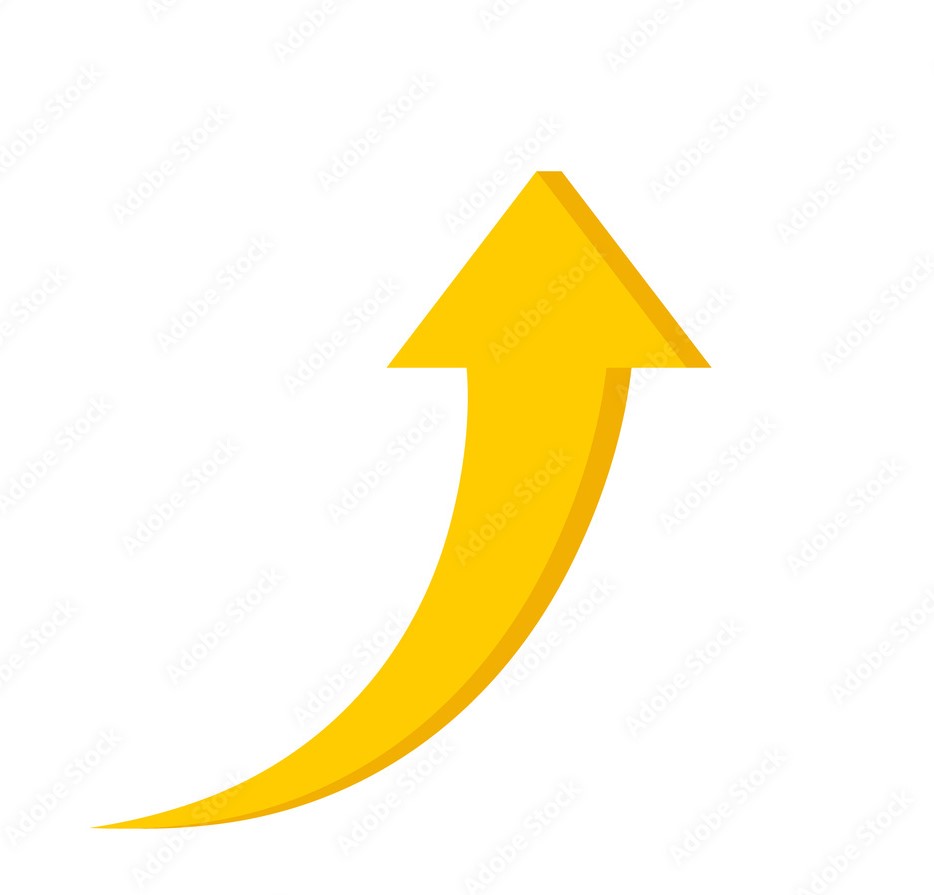 Household's 
annual 7.8 %
Total deposits 
annual 9.2 %
Macedonian Banking sector Profitability indicators
4Q 2023
Banking sector has stabile rates of profitability measured by
Return on average asset (ROAA) 2.00%, increased by 0.54 pp annual, or (-0,33) pp quarterly
EUROZONE 0.63%
Return on average equity (ROAE) 16,13%, increased by 3,89 pp annual or (-2,14) pp quarterly
EUROZONE 9,31%
43,40% of total income cover operating costs of the Banks 
70.68% of operating income is net interest income
Source: NBR REPORT ON RISKS IN THE BANKING SYSTEM OF THE REPUBLIC OF MACEDONIA, Indicators on the banking system
European Central Bank│Banking supervision